Caribbean Agricultural Health & Food Safety Agency31th TC-RPPO21-25 October 2019Abuja, Nigeria
Juliet Goldsmith
SPECIFICITIES
1967- CPPC established in by FAO Council 
1999-Mandate to establish an independent body to replace the CPPC
2014 -CPPC Abolished 
2010- Original agreement establishing CAHFSA
2011- Revised Agreement - February 25,
SPECIFICITIES
2014 – CAHFSA Operational
2015 – CAHFSA Fully operational 
2018 -  Recognition as RPPO conferred
MEMBER STATES: Antigua and Barbuda. Bahamas. Barbados. Belize. Dominica. Grenada. Guyana. Haiti. Jamaica. Montserrat. Saint Lucia. St Vincent and the Grenadines. Suriname. Trinidad and Tobago.

ASSOCIATE MS: Anguilla, Bermuda, British Virgin Islands, Cayman Islands, Turks and Caicos Islands
Mandate
CAHFSA is mandated to perform a coordinating and organizing role for the establishment of an effective and efficient regional sanitary and phytosanitary (SPS) regime
COTED
BOARD OF DIRECTORS
TECHNICAL ADVISORY  COMMITTEES
AHFSS THEMATIC WORKING GROUP
OFFICE OF THE CEO
FINANCE AND ADMINISTRATION DIVISION
ANIMAL HEALTH DIVISION
PLANT HEALTH DIVISION
FOOD SAFETY DIVISION
RPPO Secretariat
CFSC Secretariat
Secretarial Service
Cleaning Service
CGPC  Secretariat
Transportation
Community Agricultural Policy  Thematic Areas
CAHFSA operates within the framework of the CAP and directly under the thematic area Agricultural Health and Food Safety
MAIN AREAS OF FOCUS
[Speaker Notes: The CAHFSA work programme is organizes under 6 broad headings: Legislation and standards, capacity building, rapid response mechanism and safeguarding, information exchange, regional and international cooperation, dispute avoidance and settlement.]
Operationalization of the RPPO
Harmonisation of Technical Procedures
Import Permit Application
Notice of Intention to Import/Export 
Notice of Product Detention Form
Integrated Import/Export SPS Inspection “One Stop Centre” Organizational Framework
Harmonized Phytosanitary Measures
National Surveillance Protocol of Plant Pests
Guidelines and Procedures for Certification of Crops for Export
Packing House Requirements Guidelines
In Progress 
Finalization/development  of plant health protocols developed under the CAHFSA consultancy and agreed to at a regional consultation in 2011
Priority pests
Regulated pest database
Diagnostic protocols for priority pests
Included in the IPPC Standard setting workprogramme through the 2018 call for topics
Cassava mite - Priority 1 (no longer on the list) 
Citrus leprosis virus - Priority 1
Frosty pod rot - Priority 3
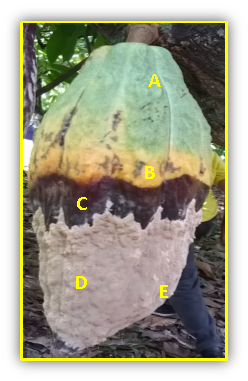 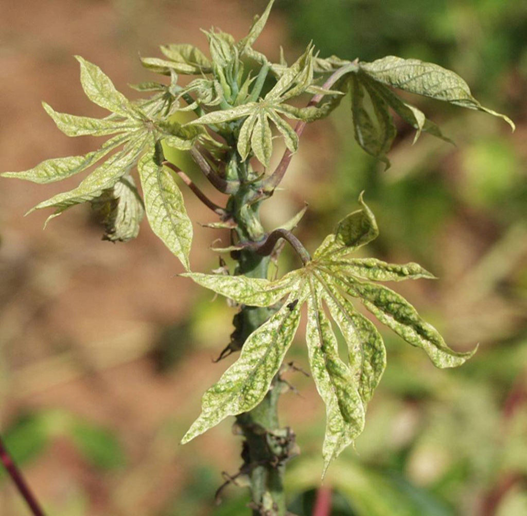 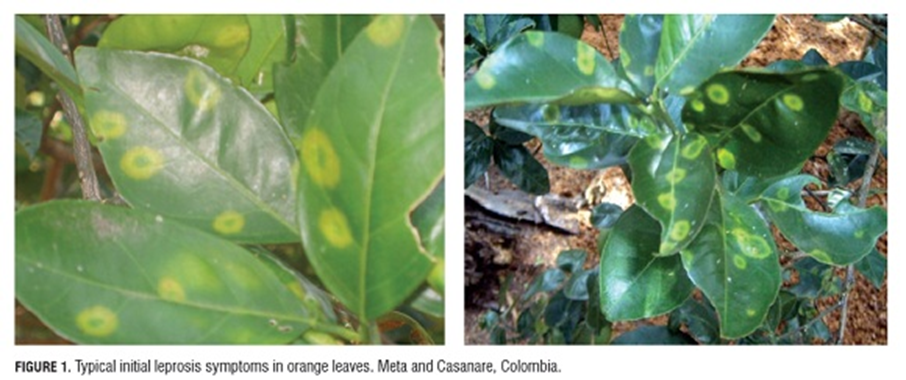 Fact sheets
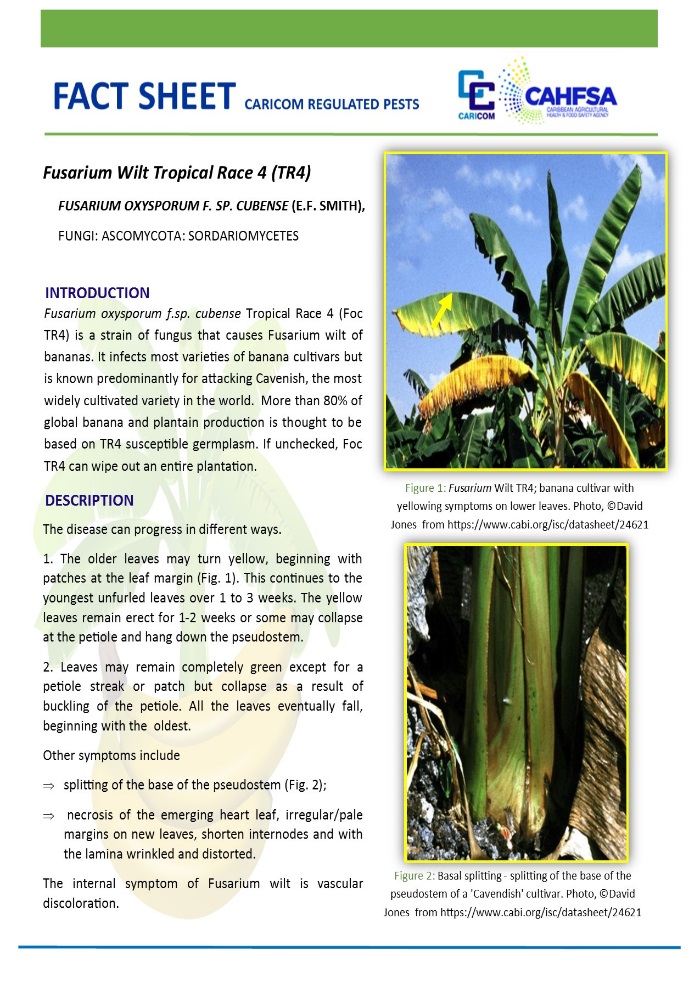 Manual in progress
A GUIDE 
TO THE DETECTION OF
REGIONAL PRIORITY PESTS
Capacity building
Plant quarantine training
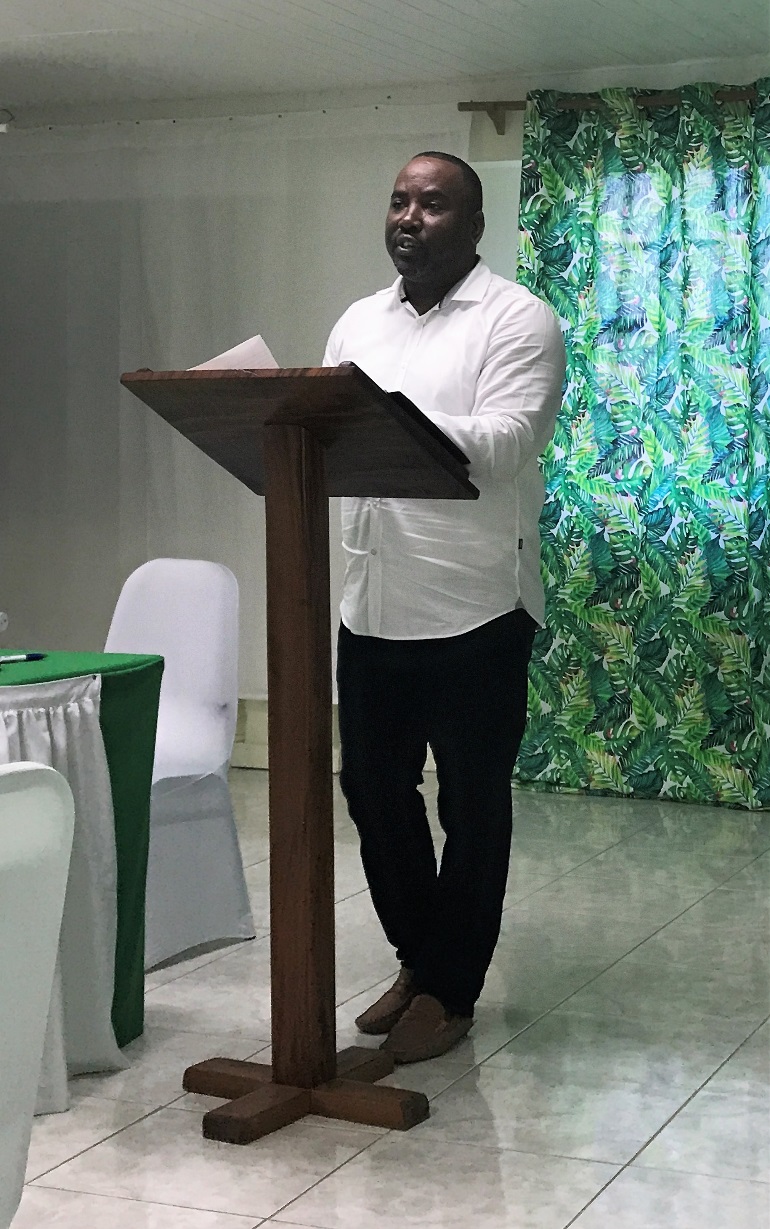 Capacity building
Pest Risk Analysis training in Guyana
Surveillance Projects and Activities
Trainings on monitoring and surveillance for quarantine pests
National Framework for Monitoring and surveillance developed for 3 countries
Surveillance Projects and Activities
Tephritidae
Monilliophthora roreri (Frosty Pod Rot of cocoa)
Fusarium wilt of bananas TR4
Tuta absoluta
Collaboration with international Organization )
CABI
IAEA
MOU specifically to support the work of the RPPO
Pest diagnosis
PRA
Pest surveillance 
Pest management
Regional projects to address AHFSS with plant health related components
Networks
SIT
Pest detection
Trade Facilitation
Member, Regional Trade Facilitation Agreement Committee

Supports the CARICOM Regional TFA Strategy (approved by COTED)

WTO Regional Workshop on The Trade Facilitation Agreement St Lucia, January 2019
Dispute Avoidance
Draft Mechanism was presented to the Heads of Government Meeting held in Trinidad and Tobago I  December 2018. 

To be finalized
Proposal for future collaboration
Pest diagnostics  
Contingency planning 
Surveillance programmes
Improved coordination and collaboration with other RPPOs and International organizations
Merci
Dankjewel
Thank You